„staszic znany i nieznany”
Patronem NASZEJ szkołyZESPÓŁ SZKÓŁ PONADPODSTAWOWYCH W BIAŁOBRZEGACH
Stanisław staszic - wielki człowiek
Staszic Stanisław Wawrzyniec (1755–1826) urodził się w Pile w 1755 roku jako najmłodszy syn burmistrza. Posiadał wszechstronną wiedzę i  szlachetne serce. Był ksiądzem, pisarzem politycznym, działaczem administracyjnym i oświatowm, a także uczonym, prezesemTowarzystwa Przyjaciół Nauk w Warszawie i ministrem stanu Królestwa Polskiego.Położył duże zasługi na polu rozwoju szkolnictwa i górnictwa w Polsce.
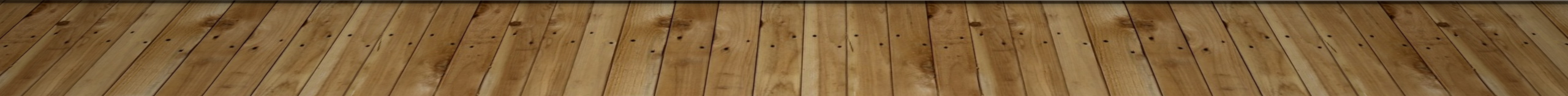 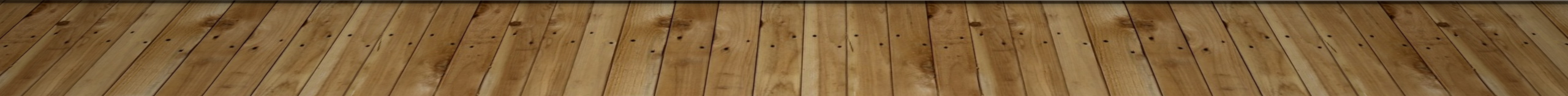 EdUKACJA STANISŁAWA STASZICA
Swą naukę rozpoczął w szkole parafialnej w Pile, a następnie kontynuował edukację w szkole średniej w Poznaniu. Później uczył się w seminarium duchowym w Poznaniu, które ukończył, przyjmując święcenia kapłańskie na przełomie 1778 i 1779 roku.  W roku 1779 został duchownym.
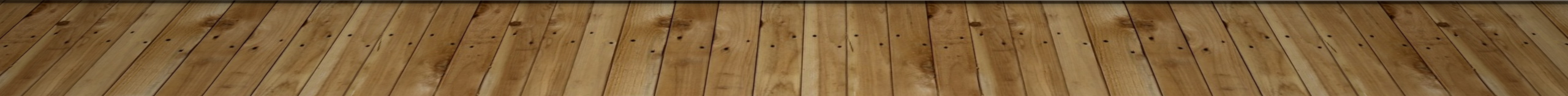 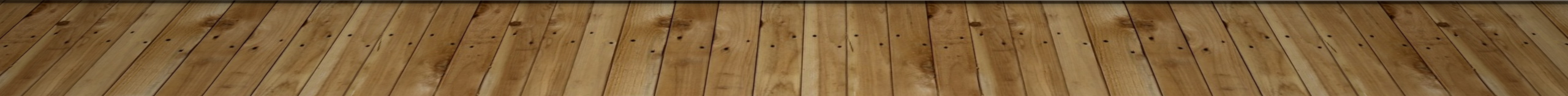 EDUKACJA
Dalsze wykształcenie uzyskał w latach 1779–1781 wyruszając do Francji (Paryż: nauki fizyczne i przyrodnicze w Collège de France) i Niemczech (od połowy roku 1779: Lipsk i Getynga). W tym okresie poznał i odwiedzał Alpy i Apeniny.
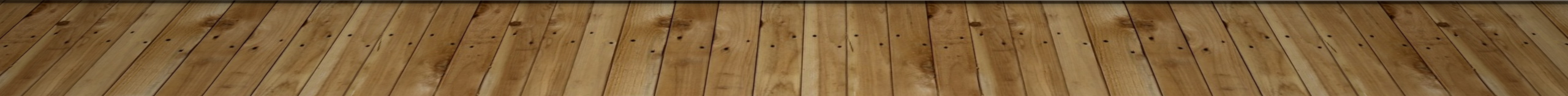 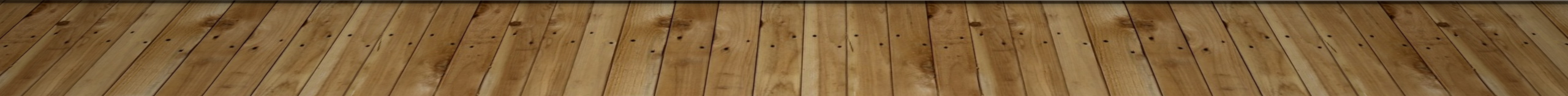 SPRAWY PUBLICZNE
Stanisław Staszic powrócił do Polski w 1781 roku. Otrzymał posadę nauczyciela dzieci Andrzeja Zamoyskiego. W Akademii Zamojskiej otrzymał doktorat obojga praw, a niedługo potem objął tam katedrę języka francuskiego. Jego pierwsza książka jako pisarza politycznego pod tytułem „Uwagi nad życiem Jana Zamoyskiego” ukazała się w 1787 roku.
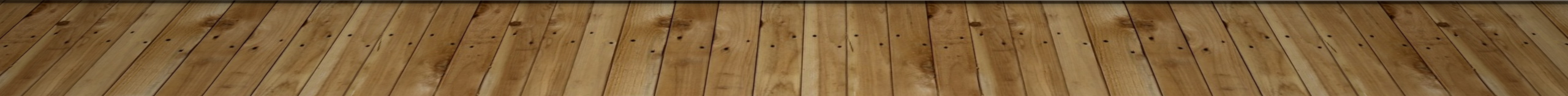 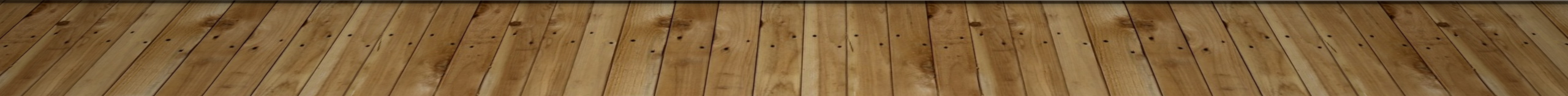 KSIĄŻKI STANISŁAWA STASZICA
W swojej pierwszej książce krytykował  zasady funkcjonowania Rzeczypospolitej i działalność części magnaterii.  Zwracał uwagę na szkodliwość liberum veto oraz pragnął poszerzenia uprawnień politycznych dla chłopów i poprawienia                           ich sytuacji życiowej. W 1790 roku ukazało się kolejne dzieło Staszica: „Przestrogi dla Polski”, a 17 lat później opublikował broszurę „O statystyce Polski”, w której pokazał podstawy odzyskania i utrzymania niepodległości.
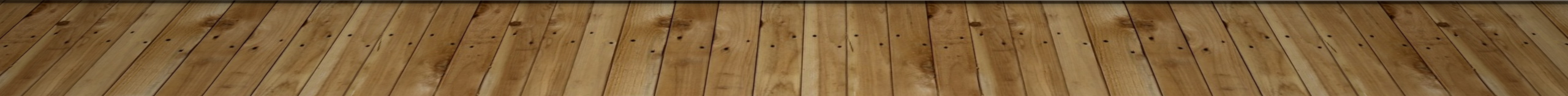 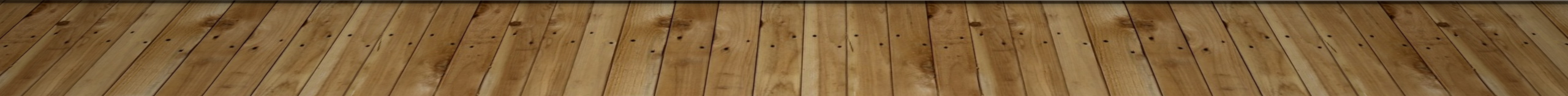 OJCIEC POLSKIEJ GEOLOGII
Stanisław Staszic w 1824 r. został wybrany ministrem stanu. Doglądał i nadzorował produkcje kopalń i hut, regulację rzek, budowy dróg, zorganizował Korpus Górniczy. Dzięki dziełu „O ziemiorodztwie Karpat i innych gór i równin Polski” nazwany został „ojcem polskiej geologii”.
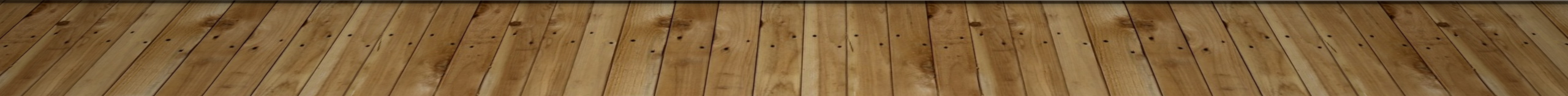 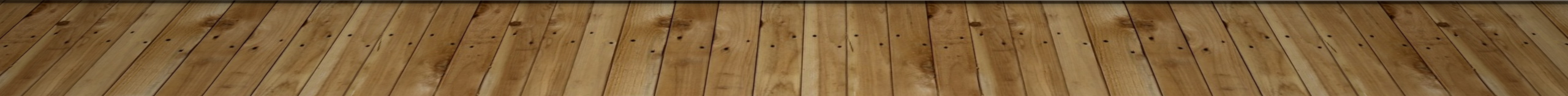 ŚMIERĆ STANISŁAWA STASZICA
W 1816 r. Stanisław Staszic został odznaczony Orderem Orła Białego. Zmarł 20. I. 1826 r. w Warszawie. Stanisław Staszic pochowany został za prezbiterium kościoła kamedułów na Bielanach w Warszawie.
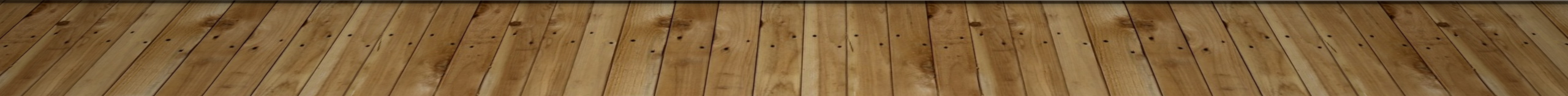 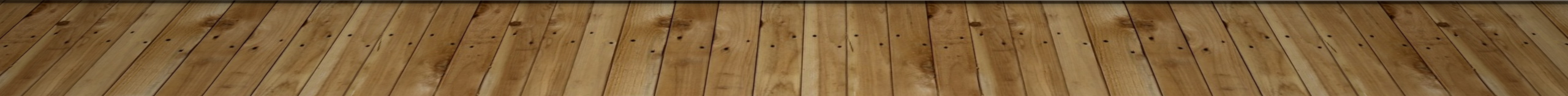 SZACUNEK, PODZIW, DUMA
Jestem dumna z patrona naszej szkoły, którym                  jest Stanisław Staszic, ponieważ był człowiekiem o wszechstronnej wiedzy oraz umiejętnościach. Osiągnął bardzo dużo w swoim życiu, a był tylko człowiekiem - WIELKIM człowiekiem. Jest dla mnie wzorem, z którego należy                            brać przykład.
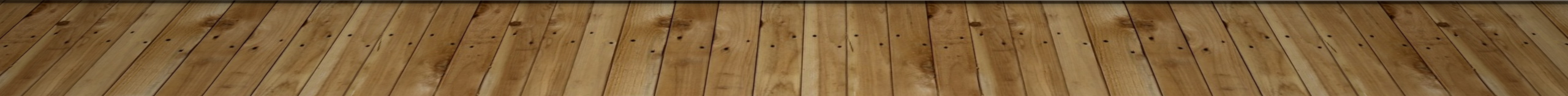 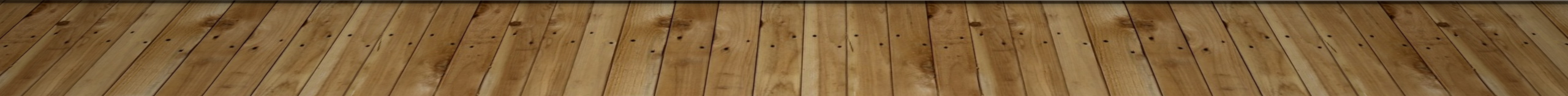 WYKORZYSTYWANE MATERIAŁY ŹRÓDŁOWE
www.ipsb.nina.gov.pl
https://pl.wikipedia.org/wiki/Stanisław_Staszic
http://www.zsstaszica.pila.pl/index.php/zyciorys		                                                    WYKONANIE PREZENTACJI
Karolina Nerlo - kl. 2TEH